Lathund Infektionsverktyget
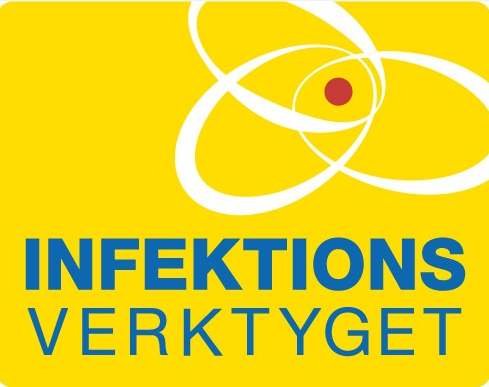 Återställ för att skapa ny rapport
Informationexportera till PptSkriv utFörstoraFormatera diagram
Val av diagramtyp
Grunddata fördiagrammet
DropdownlistaInformation att följa upp på Y axeln
Avgränsa uppföljningsinformation
Fördela uppföljningsinformationen
Visa som andelav nämnaren
Rapport som visar antal vårdrelaterade infektioner inom slutenvården senaste året
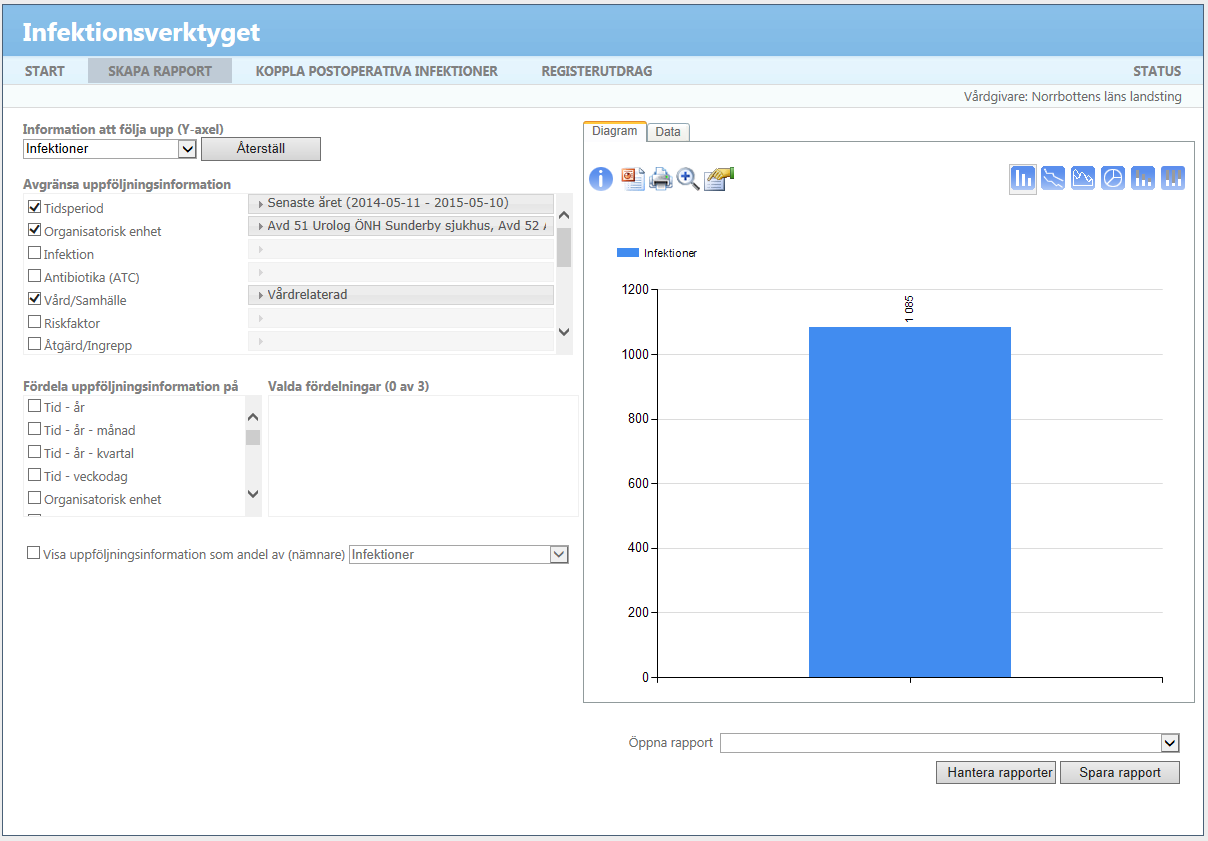 1
Tryck på dropdownlistan och välj infektion
Kryssa i Tidsperiod och tryck sedan på raden till höger som blir gråtonad, välj senaste året
Kryssa i Organisatorisk enhet och tryck sedan på raden till höger som blir grå, välj enhet 
Kryssa i Vård/Samhälle och tryck sedan på raden till höger som blir grå, välj vårdrelaterad
Rulla ner på listpilen och Kryssa i Vårdform (detta val ligger längst ner under avgränsa) och tryck sedan på raden till höger som blir grå. Välj slutenvård

Nu ser du antalet infektioner totalt för den enhet du valt. Nästa bild visar hur du fördelar informationen.
2
3
4
5
Rapport som visar antal vårdrelaterade infektioner inom slutenvården per månad senaste året
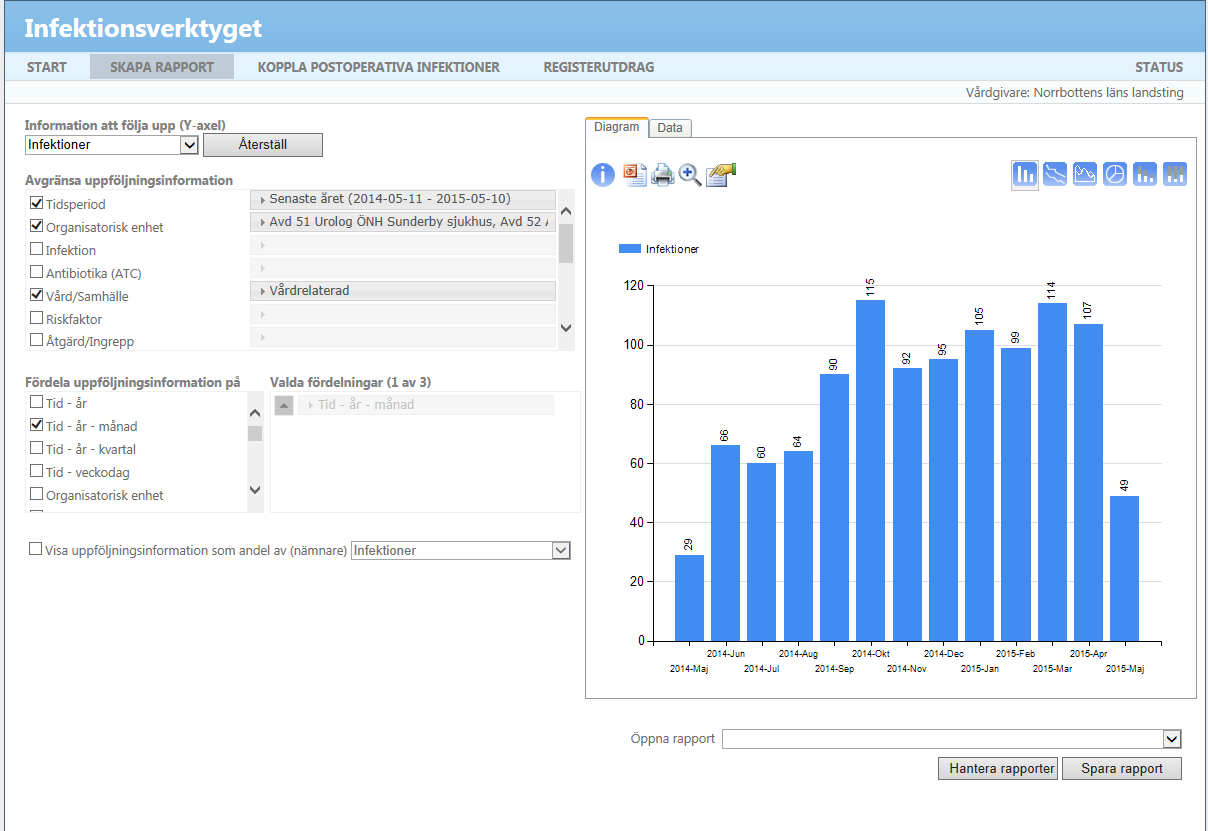 Fördela uppföljningsinformationen på Tid-år-månad
Rapport som visar antal Vårdrelaterade infektioner fördelat per månad och infektionstyp.
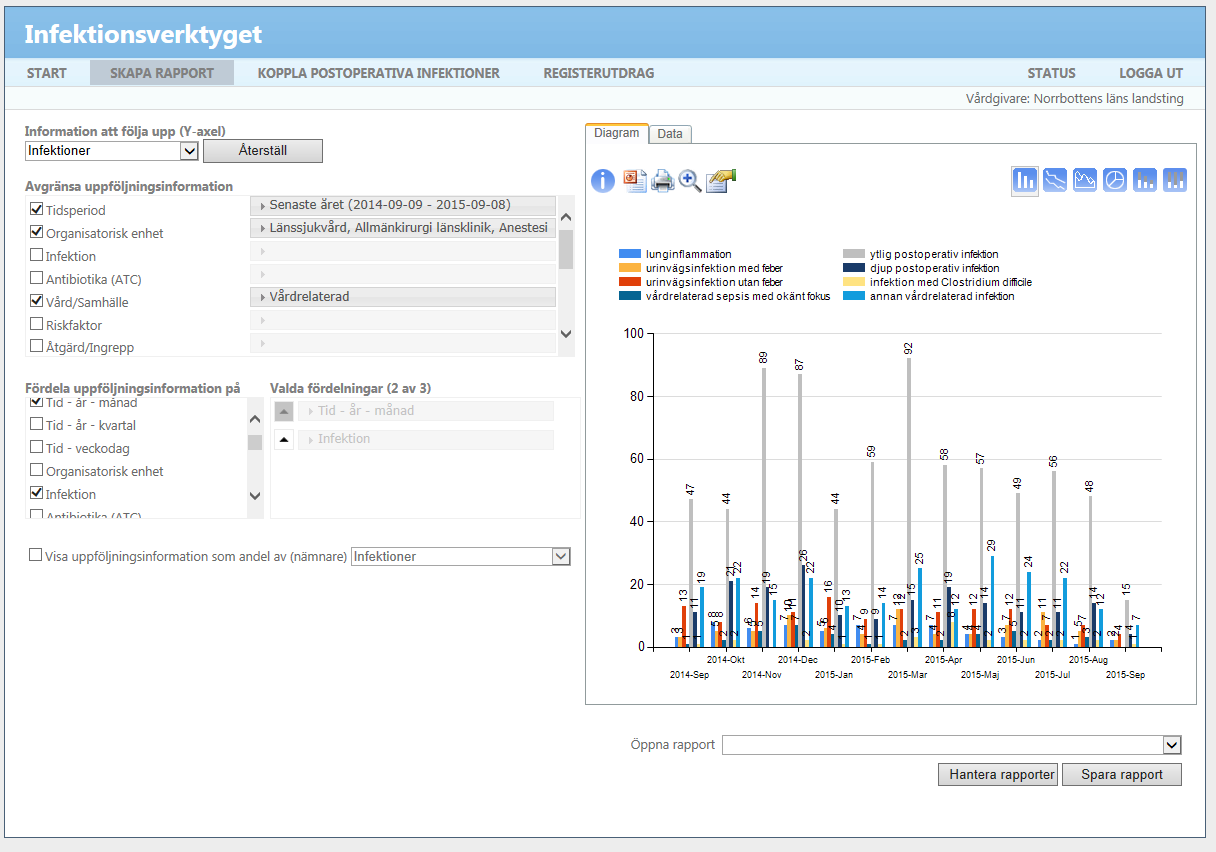 Fördela uppföljnings-informationen på Infektion. 
Detta val ligger lite längre ner under fördela

Nästa bild visar hur man förändrar  fördelningsordningen
Typ av infektion kan utläsas med hjälp av färgetiketterna ovanför  grafen i diagrammet
[Speaker Notes: Respektive månad anges under x-axeln. För respektive månad anges en stapel för varje infektionstyp]
För att se grupper per infektion och månad ändra fördelningsordning genom att klicka på pilen till vänster om Infektion (under Valda fördelningar)  Infektion hamnar då över Tid-år-månad. För respektive infektion anges en stapel för varje månad.
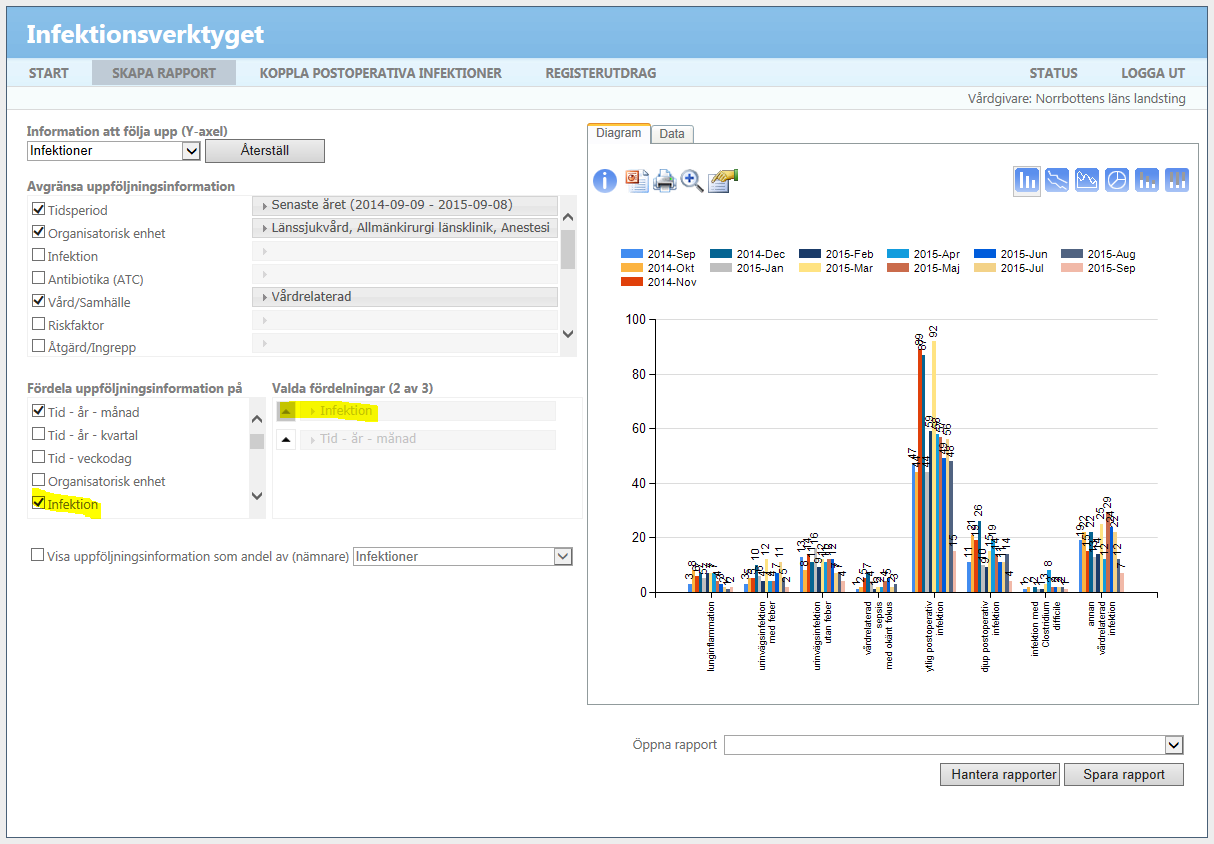 Rapport som visar Vårdrelaterad infektion som andel av vårdtillfälle på vald enhet /valda infektionstyper med startdatum under vald tidsperiod och där det finns en registrerad VRI under vårdtillfället
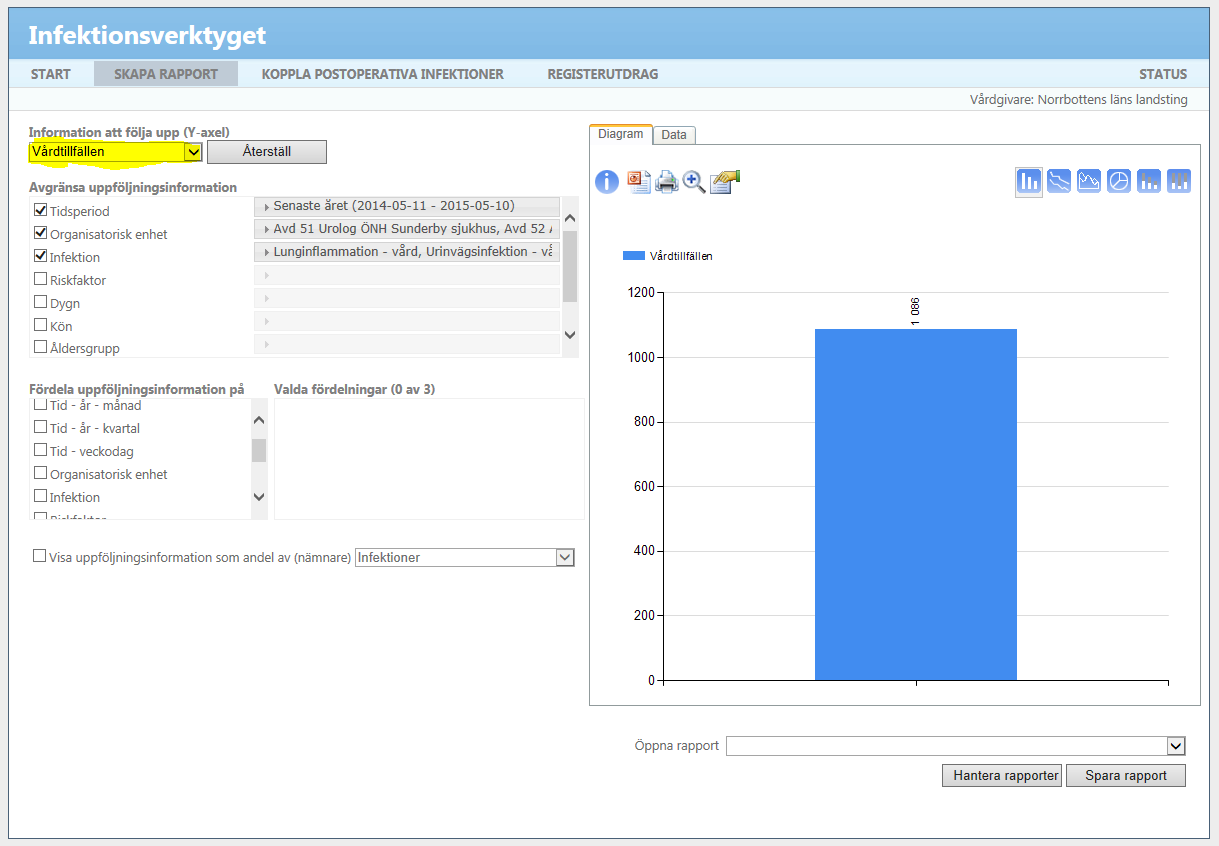 Tryck på dropdownlistan och välj Vårdtillfällen
Kryssa i Tidsperiod och tryck sedan på raden till höger som blir gråtonad, välj senaste året
Kryssa i Organisatorisk enhet och tryck sedan på raden till höger som blir grå
Kryssa i Infektion och tryck sedan på raden till höger som blir grå, välj infektionstyper. Flera val kan göras! Välj nu:


lunginflammation – vård, urinvägsinfektion med feber – vård, urinvägsinfektion utan feber – vård, vårdrelaterad sepsis med okänt fokus, ytlig postoperativ infektion, djup postoperativ infektion, infektion med Clostridium difficile, samt annan vårdrelaterad infektion
Fördela uppföljningsinformationen till antal vårdtillfällen per månad
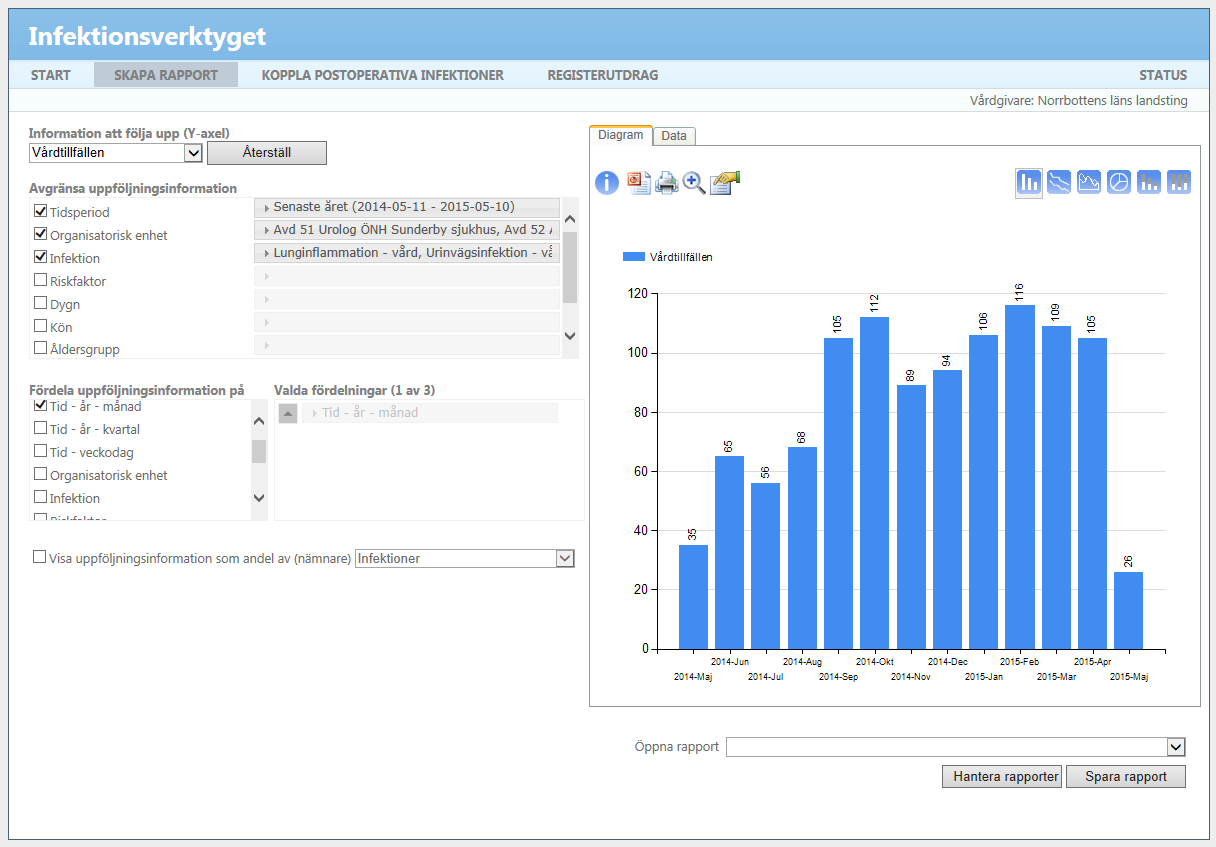 Kryssa i Tid-år-månad
Följa upp vårdtillfällen med VRI per månad (täljare) som andel av samtliga vårdtillfällen per månad (nämnare).
Kryssa i Vårdtillfälle i Visa uppföljningsinformation som andel av (nämnare) Automatiskt gäller samma val för nämnaren som vi har angett för täljaren. 
Resultat visar vårdtillfällen med VRI per månad som andel av vårdtillfällen med VRI per månad. Alltså   % för varje månad och ingen användbar information



Justera genom att klicka ur checkboxen vidInfektion
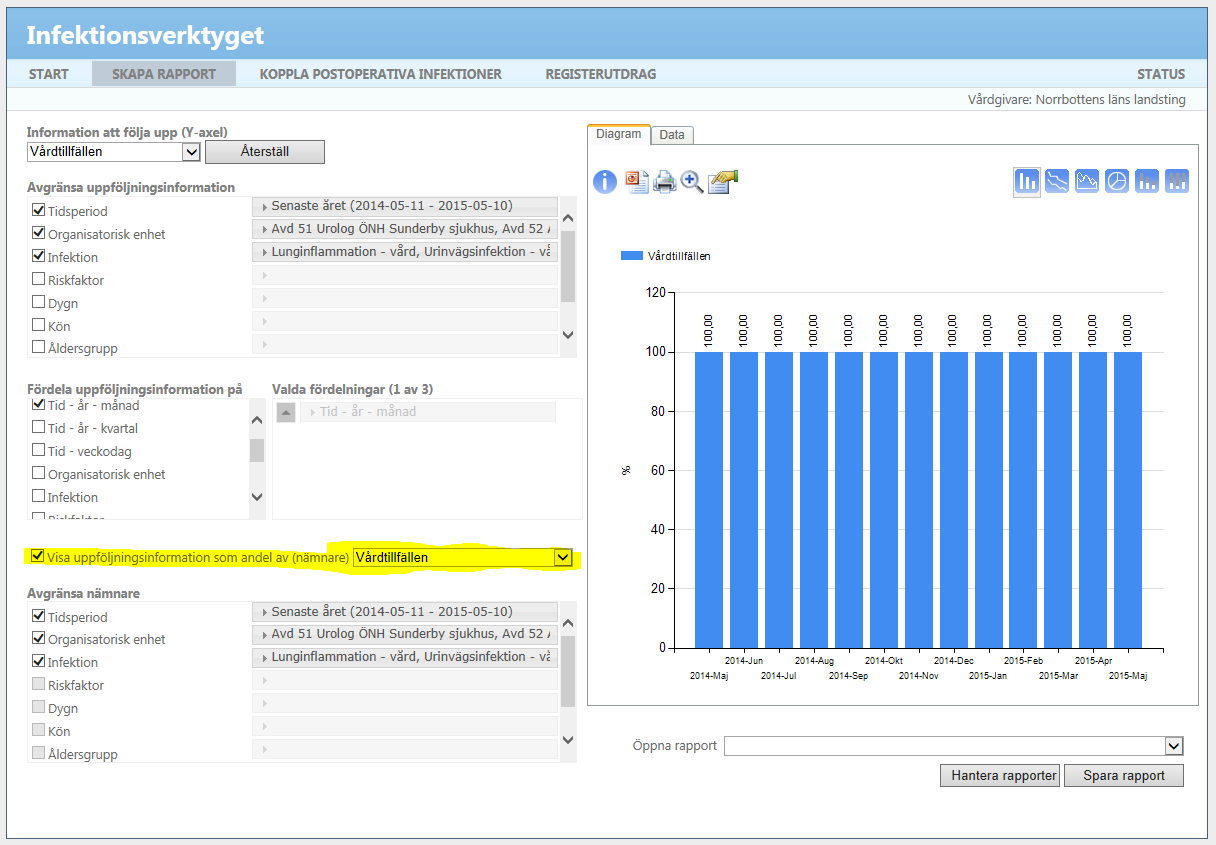 Nu visar Diagrammet vårdtillfällen med VRI som registrerats på den valda organisatoriska enheten föregående år som andel av samtliga vårdtillfällen som registrerats på där föregående år. Resultatet visas fördelat per månad
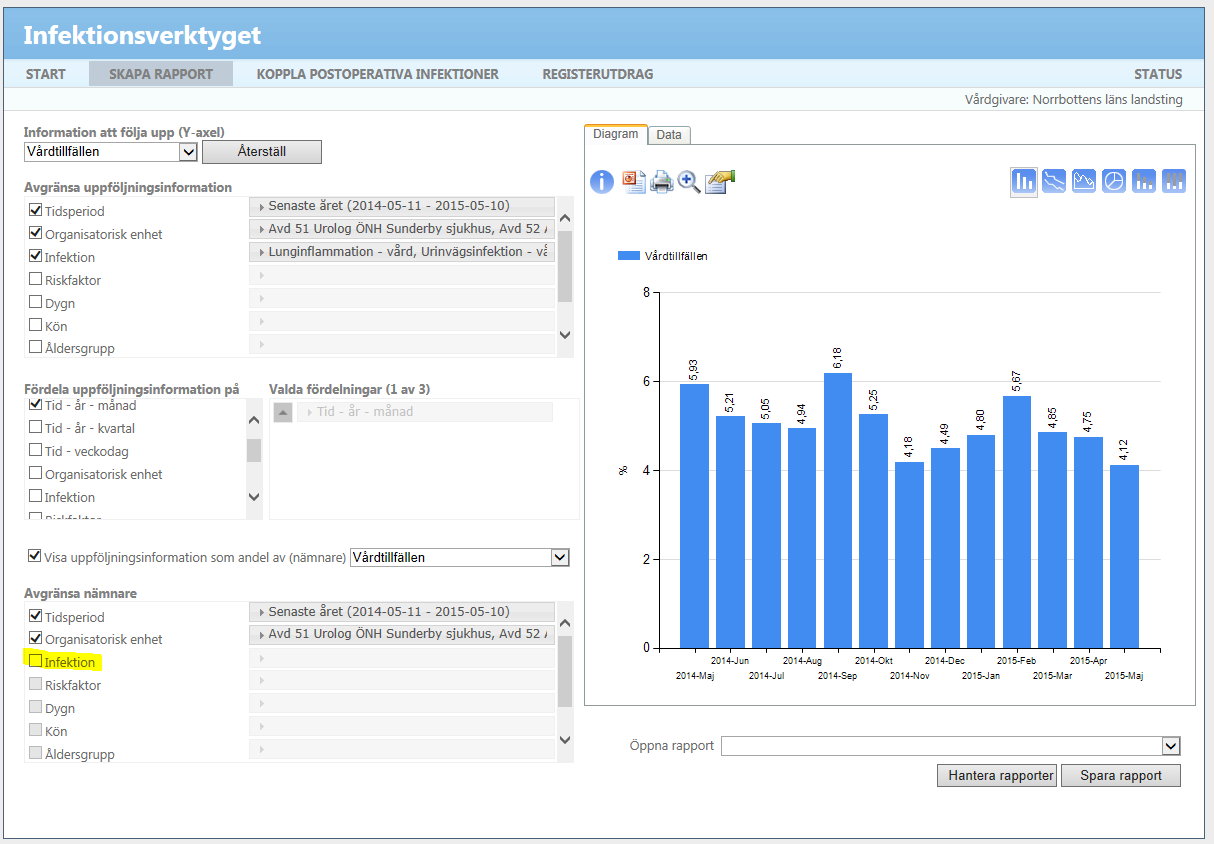 Observera att resultatet visas i procent när du använder dig av nämnare 


När man Klickar ur checkboxen vidInfektion blir grafen användbar
[Speaker Notes: Avgränsa nämnare 
Utgångspunkt från föregående avsnitt är att vi ser en stapel för respektive månad som motsvarar antal vårdtillfällen med VRI som andel av vårdtillfällen med VRI, dvs. resultatet är 100 % för varje månad. Vi vill nu ändra nämnaren så att samtliga vårdtillfällen omfattas, dvs. inte bara vårdtillfällen med VRI. Detta innebär att vi inte får avgränsa nämnaren på attributet Infektion3. 
 Klicka ur checkboxen vid Infektion 

Resultatet visar nu vårdtillfällen med VRI som andel av samtliga vårdtillfällen fördelat på varje månad (se diagram under Illustration diagram).]
Rapporten visar antal Clostridium difficile infektioner där det finns ett pågående vårdtillfälle vid den tidpunkt då infektionen konstaterades.
Tryck på dropdownlistan och välj infektion
Kryssa i Tidsperiod. Senaste året 
Kryssa i Organisatorisk enhet. Välj önskad/önskade enhet/-er 
Kryssa i Infektion och välj Infektion med Clostridium difficile 
Kryssa i Vårdform välj Slutenvård genom att rulla ner med pilen till höger

Fördela uppföljningsinformation: 
Kryssa i Tid-år-månad 
Ändra diagramtyp till Linjediagram
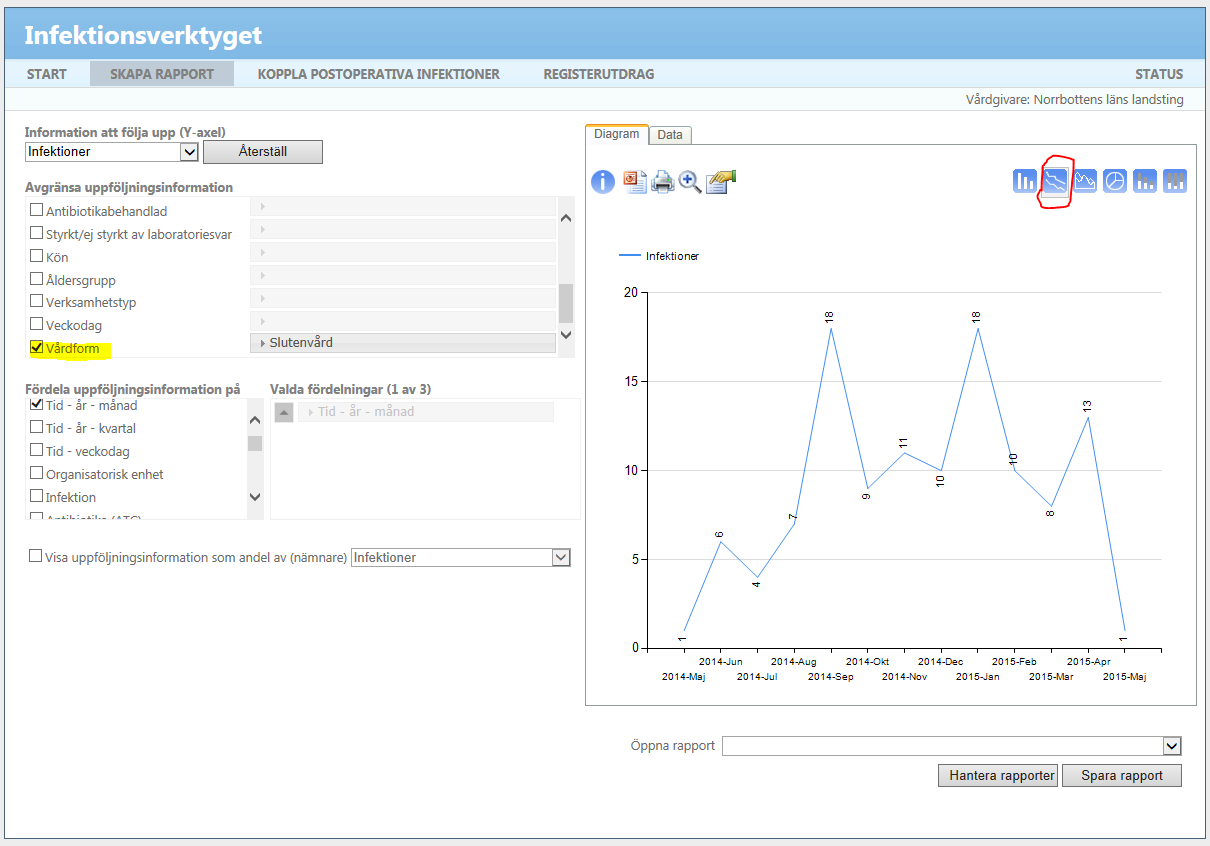 Rapport visar antal samhällsförvärvade infektioner fördelat på infektionstyp
Tryck på dropdownlistan och välj infektion
Kryssa i Tidsperiod. Senaste året 
Kryssa i Organisatorisk enhet. Välj önskad/önskade enhet/-er 
Kryssa i vård/samhälle och välj Samhällsförvärvad
Kryssa i Vårdform välj Slutenvård genom att rulla ner med pilen till höger

Fördela uppföljningsinformation: 
Kryssa i Tid-år-månad 
Kryssa i Infektion
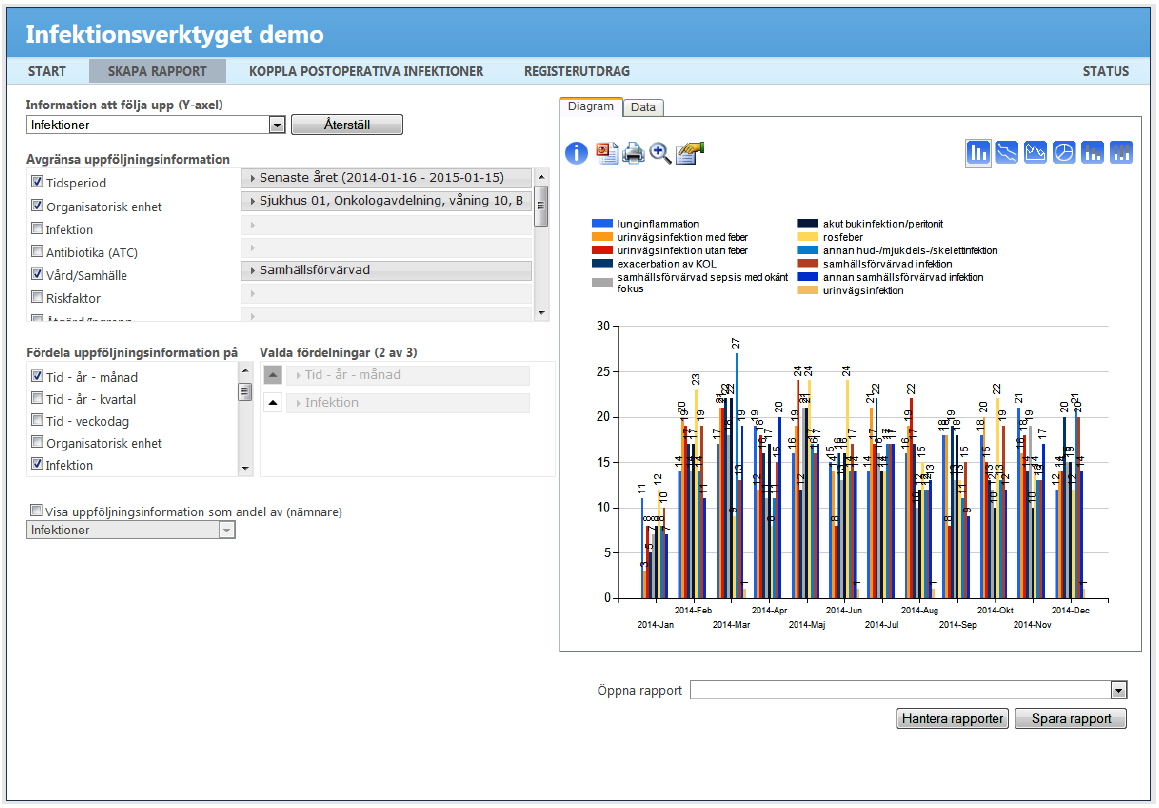 Rapport visar Förekomst av djup respektive ytlig postoperativ infektion per åtgärd/ingrepp
Tryck på dropdownlistan och välj Riskåtgärder för postoperativa infektioner

Kryssa i Tidsperiod. Senaste året 
Kryssa i Organisatorisk enhet. Välj önskad/önskade enhet/-er 
Kryssa i Åtgärd/ingrepp och välj önskad ingreppstyp
Kryssa i Vårdform välj Slutenvård genom att rulla ner med pilen till höger

Fördela uppföljningsinformation: 
Kryssa i Tid-år-månad 
Kryssa i Postoperativa infektioner
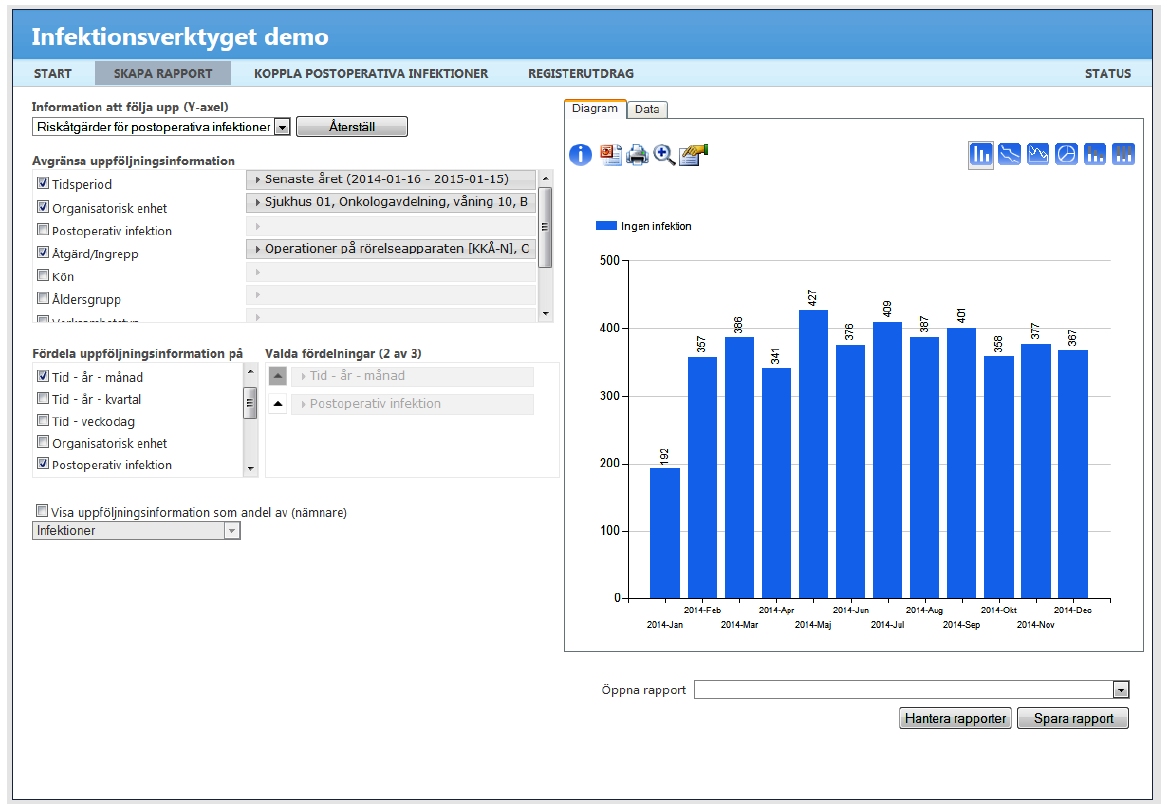 Rapport en visar Förekomst av riskfaktorer
Tryck på dropdownlistan och välj  Förekomst av riskfaktorer
Kryssa i Tidsperiod. 
Kryssa i Organisatorisk enhet. Välj önskad/önskade enhet/-er 

Fördela uppföljningsinformation: 
Kryssa i Tid-år-månad 
Kryssa i Riskfaktor
Rapport visar antibiotika ordinationer
Tryck på dropdownlistan och välj  Antibiotikaordinationer
Kryssa i Tidsperiod. 
Kryssa i Organisatorisk enhet. Välj önskad/önskade enhet/-er 
Kryssa i Vårdform

Fördela uppföljningsinformation: 
Kryssa i Tid-år-månad 
Kryssa i Antibiotika(ATC
Antibiotika vid behandling av UVI
Tryck på dropdownlistan och välj  Antibiotikaordinationer
Kryssa i Tidsperiod. 
Kryssa i Organisatorisk enhet. Välj önskad/önskade enhet/-er 
Kryssa i Antibiotika (ATC) välj önskade koder ex.
J01A, J01C, J01D, J01E, J01F, J01G, J01M 
Kryssa i Vårdform

Fördela uppföljningsinformation: 
Kryssa i Tid-år-månad 
Kryssa i Antibiotika(ATC)
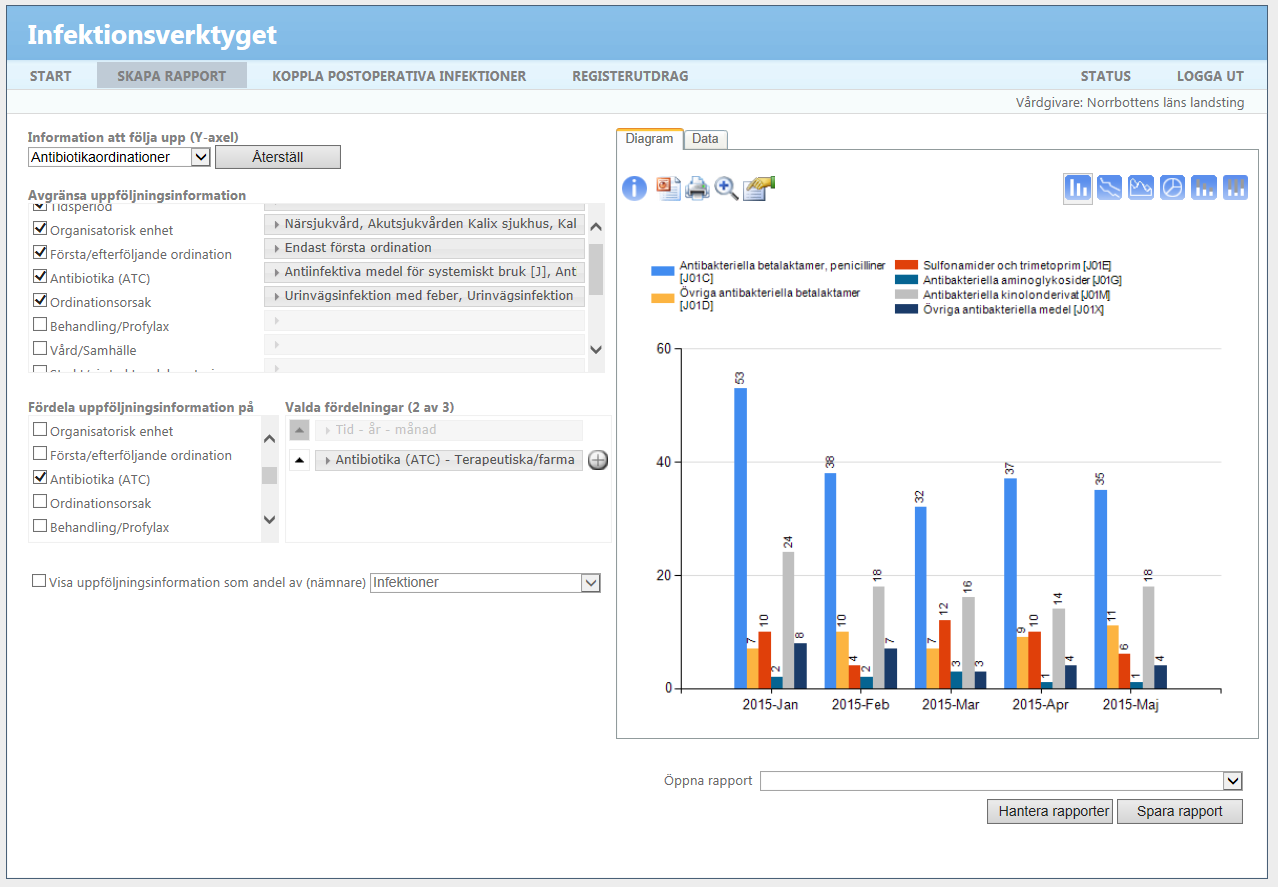 Bilden visar hur resultatet ser ut när avgränsning på antibiotikagrupper har inte tagits med.
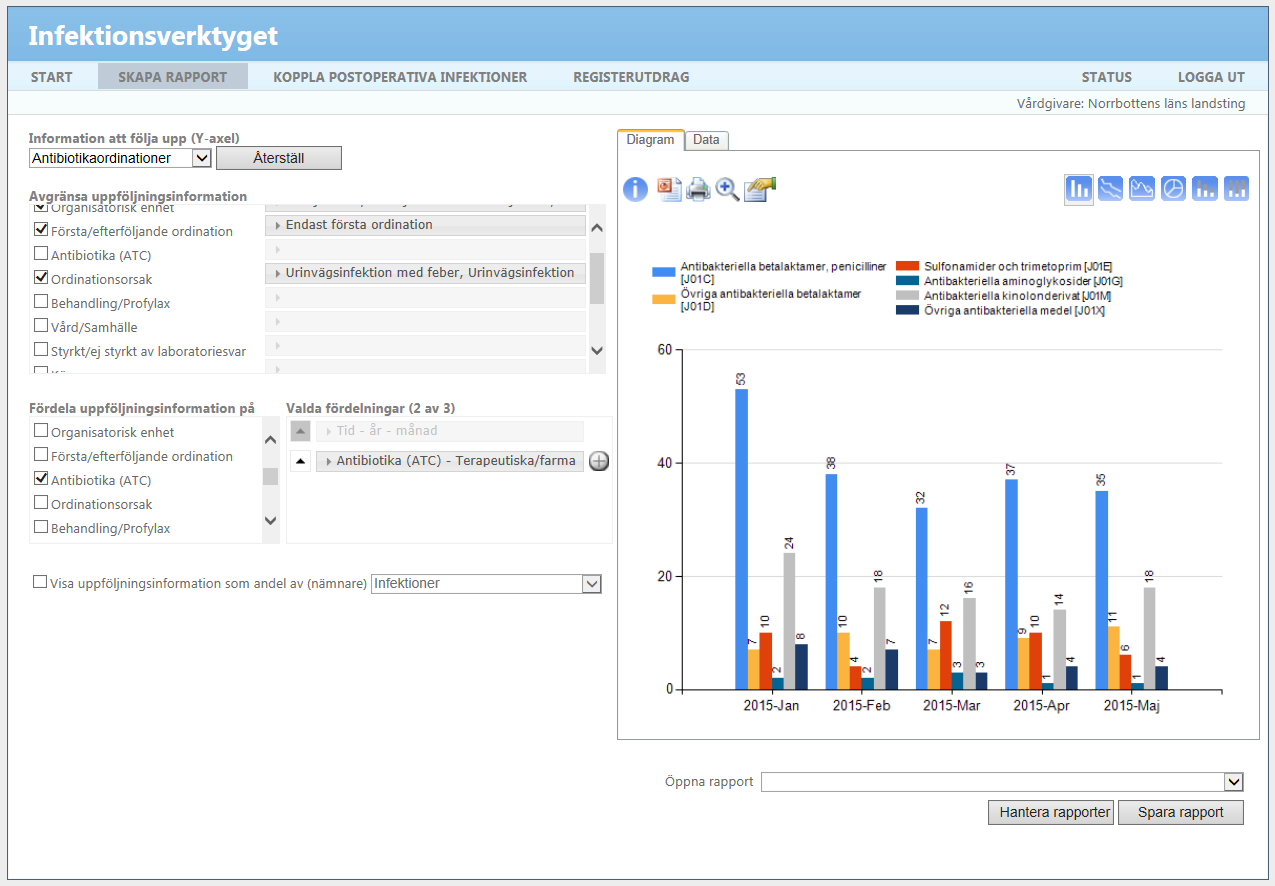 Obs avgränsning på vårdform inte syns i bilden. 
Valet avgränsat till endast första ordination. Detta påverkar endast de fall där det finns flera ordinationer för samma ordinationsorsak. 
Diagrammet visar nu antal AB-ordinationer inom de olika antibiotikagrupperna per månad som använts för att behandla UVI
[Speaker Notes: Bilden visar hur resultatet ser ut när avgränsning på antibiotikagrupper har inte tagits med. Obs avgränsning på vårdform inte syns i bilden. 
och är valet avgränsat till endast första ordination. Detta påverkar endast de fall där det finns flera ordinationer för samma ordinationsorsak. 
I diagrammet visas antal antibiotikaordinationer inom de olika antibiotikagrupperna per månad som använts för att behandla UVI]
Rapport som visar antibiotika vid behandling av pneumoni
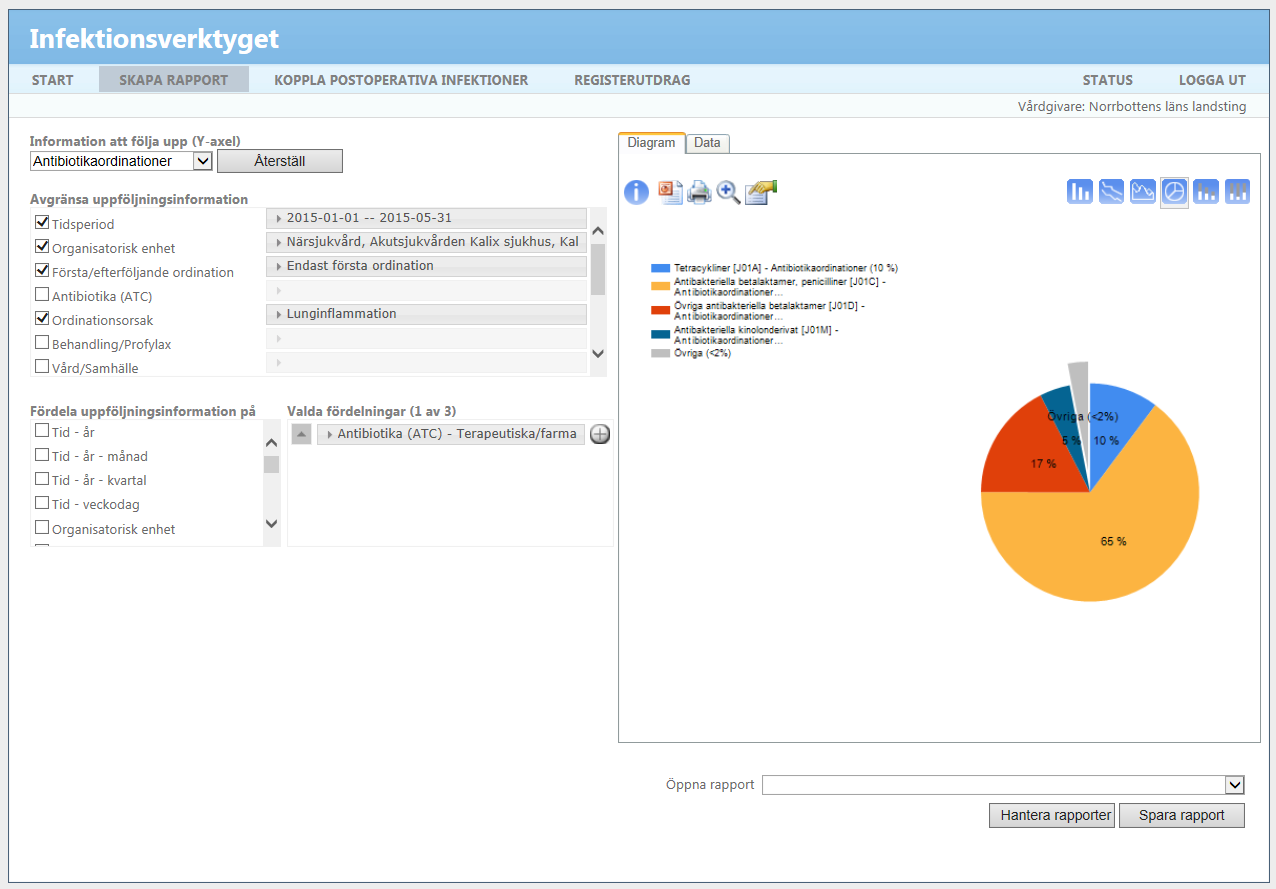 Välj  Antibiotikaordinationer
Kryssa i Tidsperiod. 
Kryssa i Organisatorisk enhet. Välj önskad/önskade enhet/-er 
Kryssa i Första/efterföljande ordination. Tryck på raden till höger och välj Endast första ordination
Kryssa i Antibiotika (ATC) välj önskade koder ex.
J01A, J01C, J01D, J01E, J01F, J01G, J01M 
Kryssa i Ordinationsorsak och välj Lunginflammation
Kryssa i Vårdform  som finns längre ner i listan och välj Slutenvård
Fördela uppföljningsinformation: 
Kryssa i Antibiotika(ATC
Diagramtyp
Välj cirkeldiagram
Rapporten visar antibiotika vid behandling av UVI
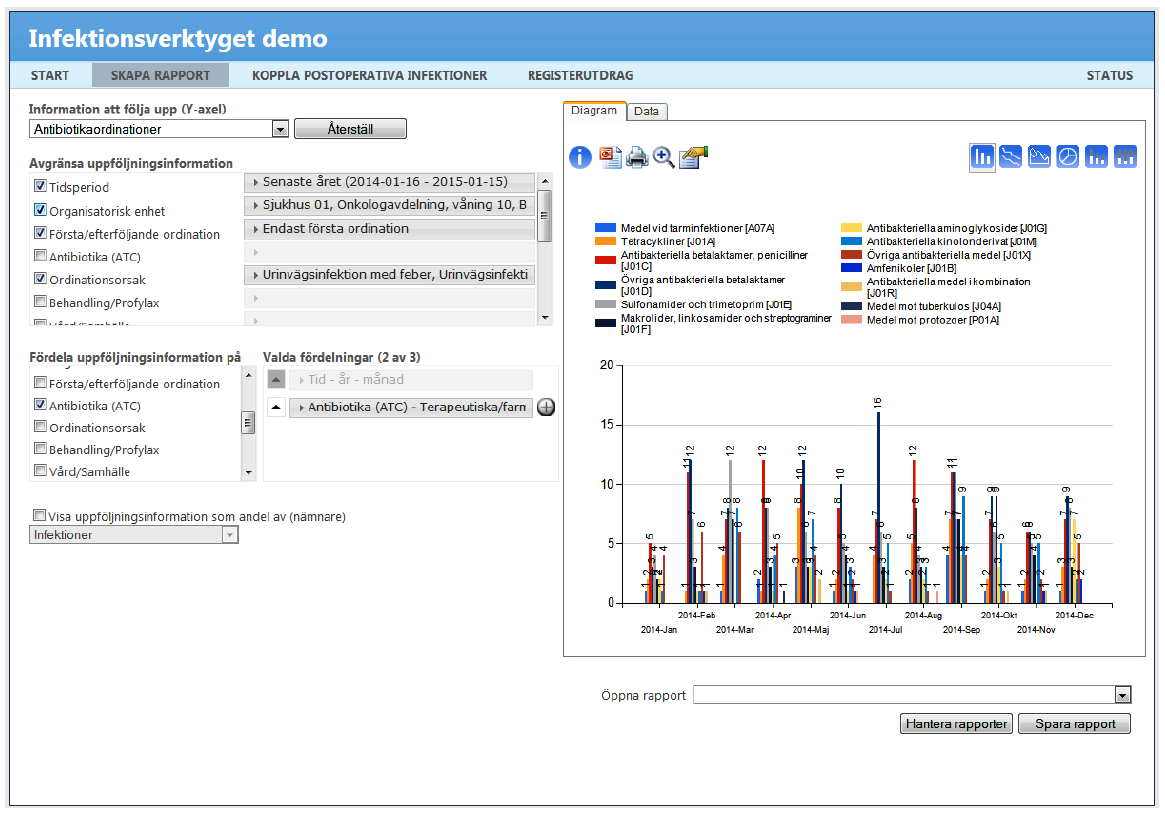 Välj  Antibiotikaordinationer
Kryssa i Tidsperiod. 
Kryssa i Organisatorisk enhet. Välj önskad/önskade enhet/-er 
Kryssa i Första/efterföljande ordination. Tryck på raden till höger och välj Endast första ordination
Kryssa i Antibiotika (ATC) välj önskade koder ex.
J01A, J01C, J01D, J01E, J01F, J01G, J01M 
Kryssa i Ordinationsorsak och välj Urinvägsinfektion utan feber samt urinvägsinfektion med feber
Kryssa i Vårdform  som finns längre ner i listan och välj Slutenvård
Fördela uppföljningsinformation: 
Kryssa i Tid-år-månad
Kryssa i Antibiotika(ATC
Antibiotika vid behandling av sepsis
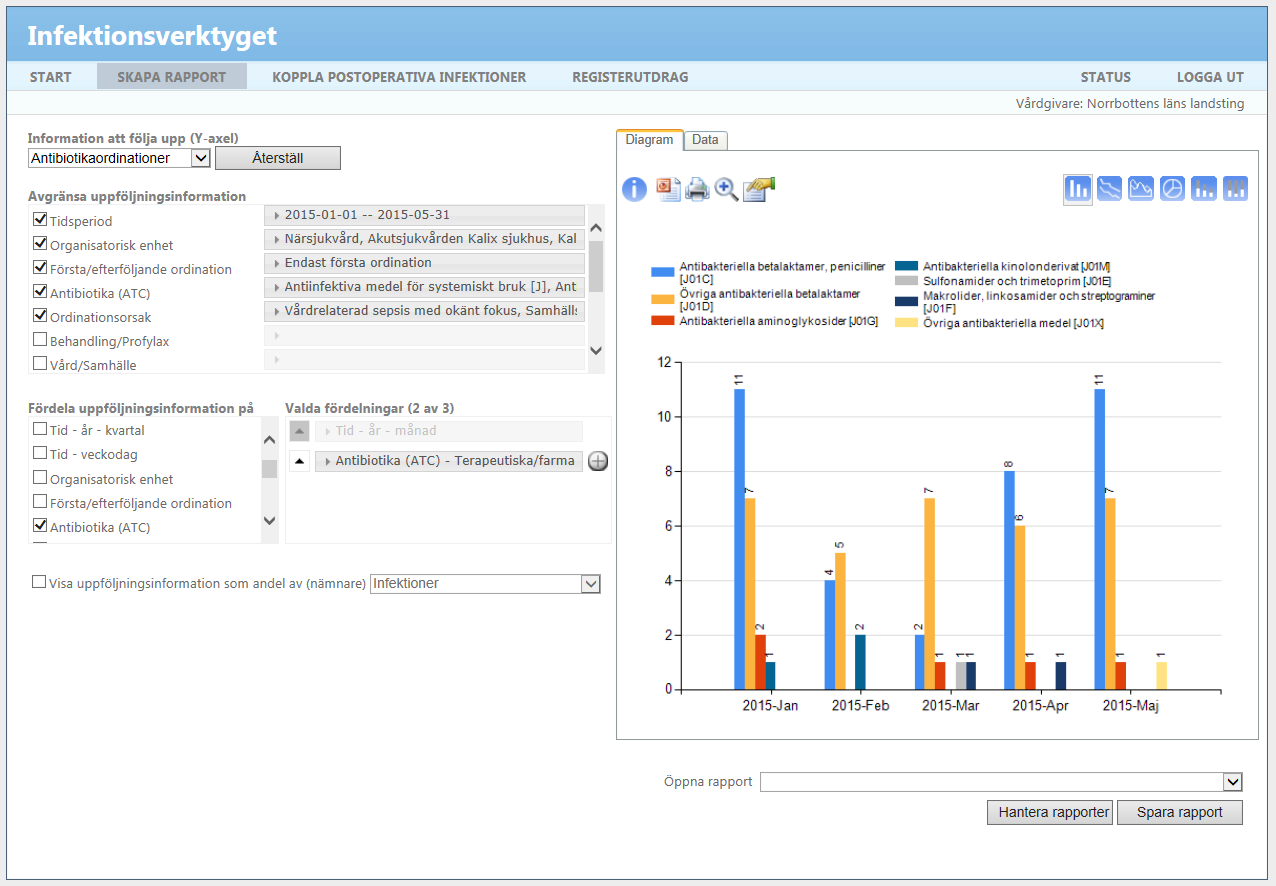 Välj  Antibiotikaordinationer
Kryssa i Tidsperiod. 
Kryssa i Organisatorisk enhet. Välj önskad/önskade enhet/-er 
Kryssa i Första/efterföljande ordination. Tryck på raden till höger och välj Endast första ordination
Kryssa i Antibiotika (ATC) välj önskade koder ex.
J01A, J01C, J01D, J01E, J01F, J01G, J01M 
Kryssa i Ordinationsorsak, välj vårdrelaterad sepsis med okänt fokus samt samhällsförvärvad sepsis med okänt fokus 
Kryssa i Vårdform  som finns längre ner i listan och välj Slutenvård
Fördela uppföljningsinformation: 
Kryssa i Tid-år-månad
Kryssa i Antibiotika(ATC
Rapport som visar samhällsförvärvade infektioner fördelat på infektionstyp
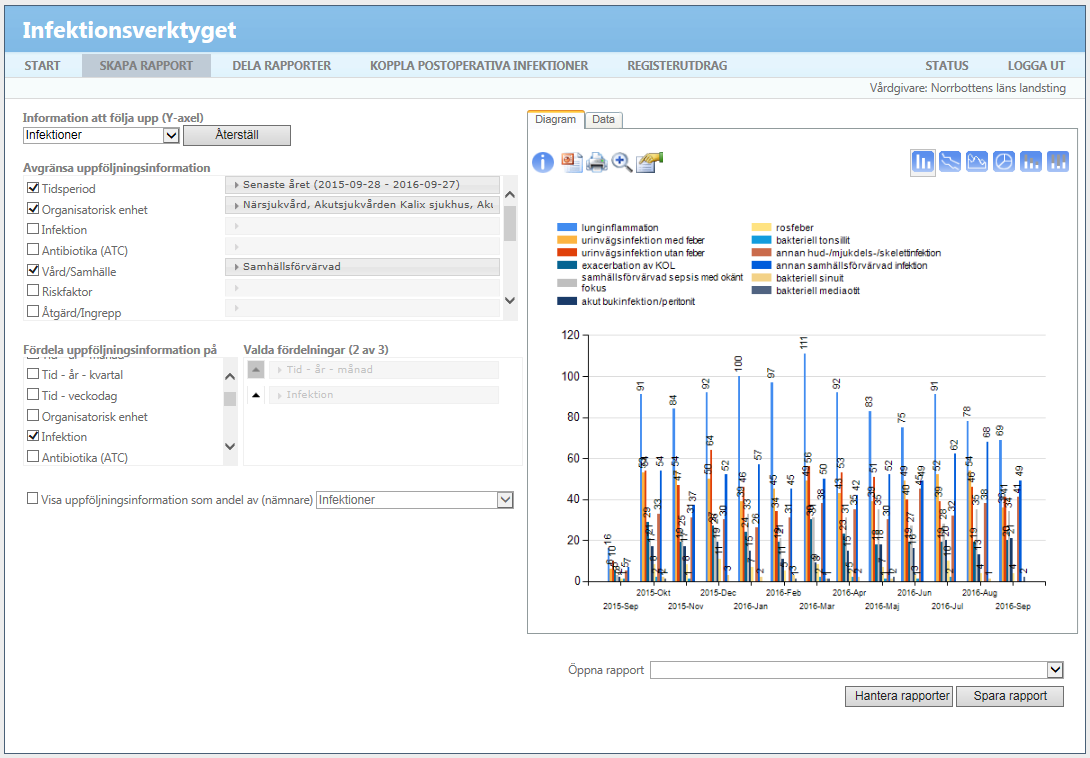 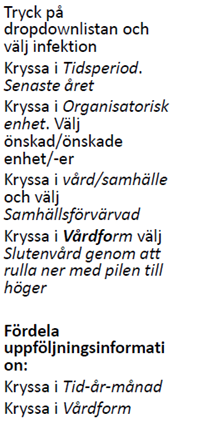 Kryssa i infektion
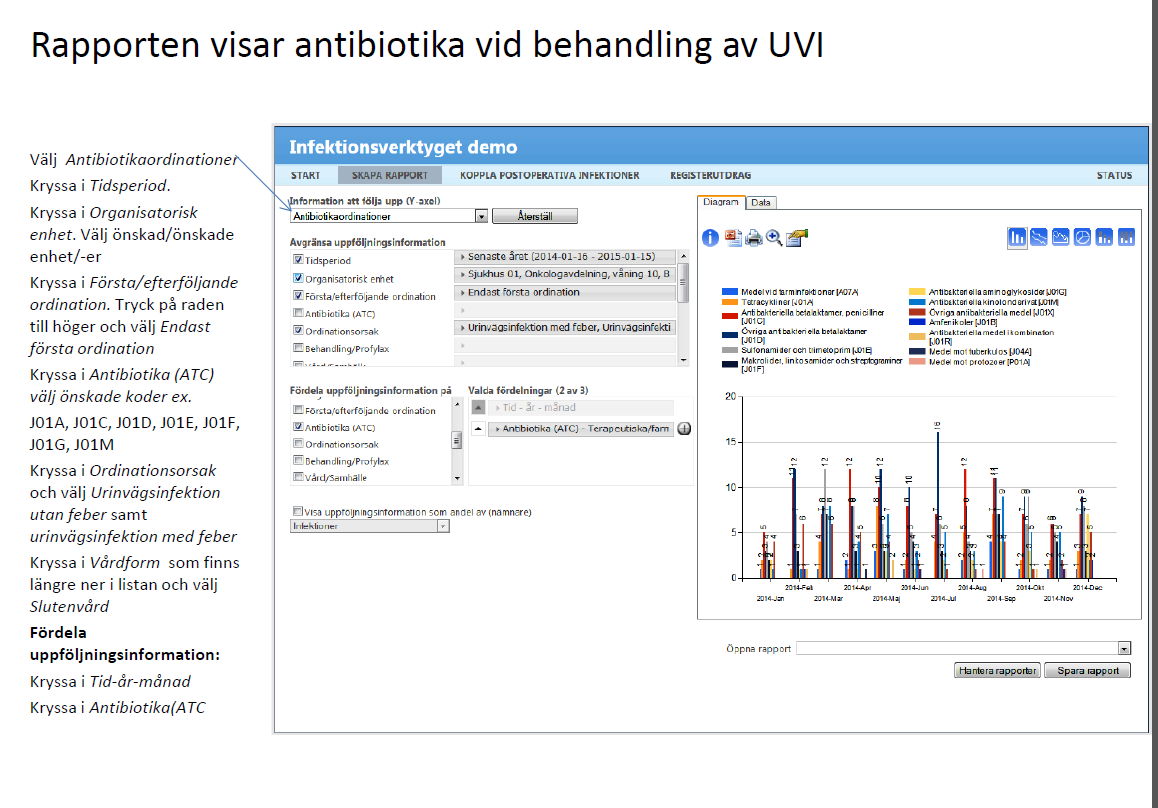 Organisera startsidan
Ta bort diagram 
        Lägga till ett diagram
            Info om inställningar för diagram
                Förstora diagram
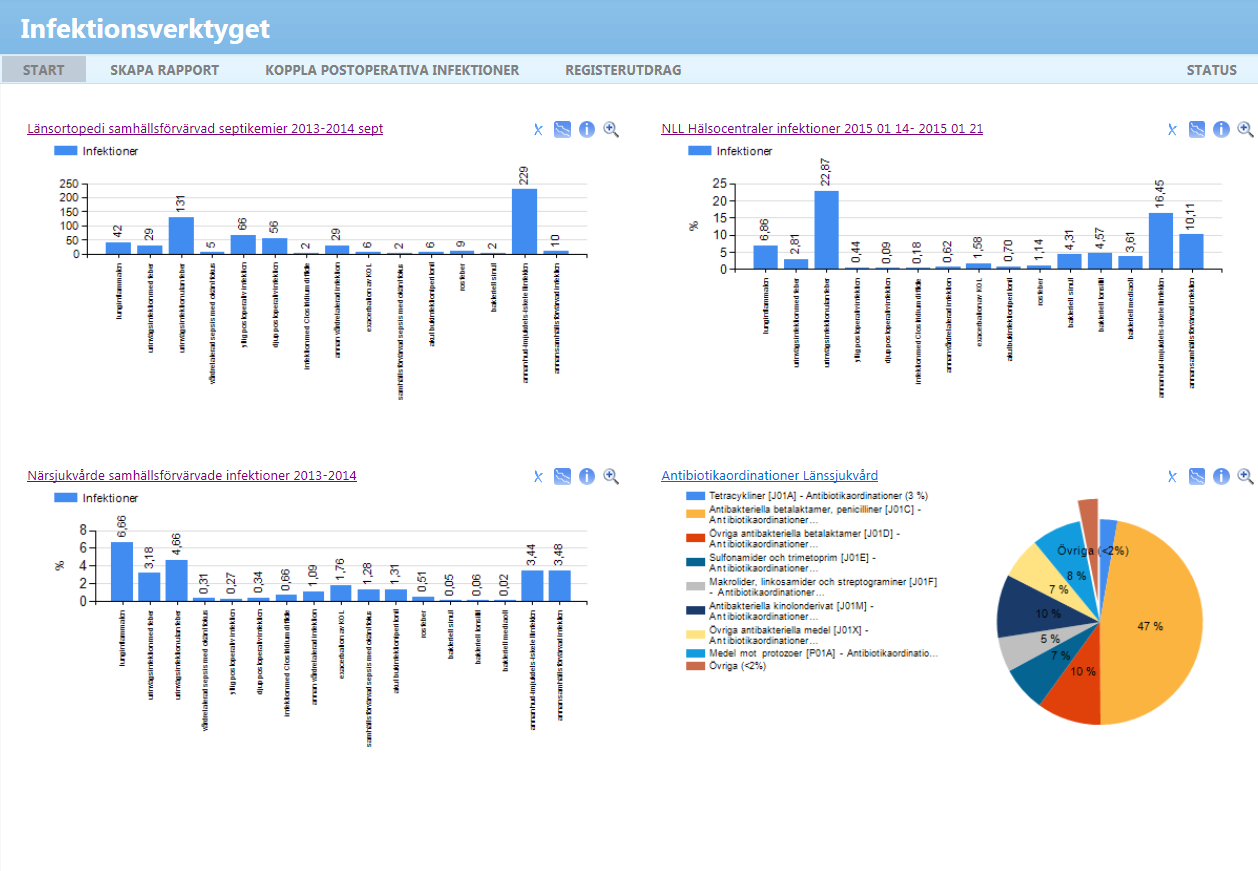 Antibiotikaordinationer - ordinationsorsaker
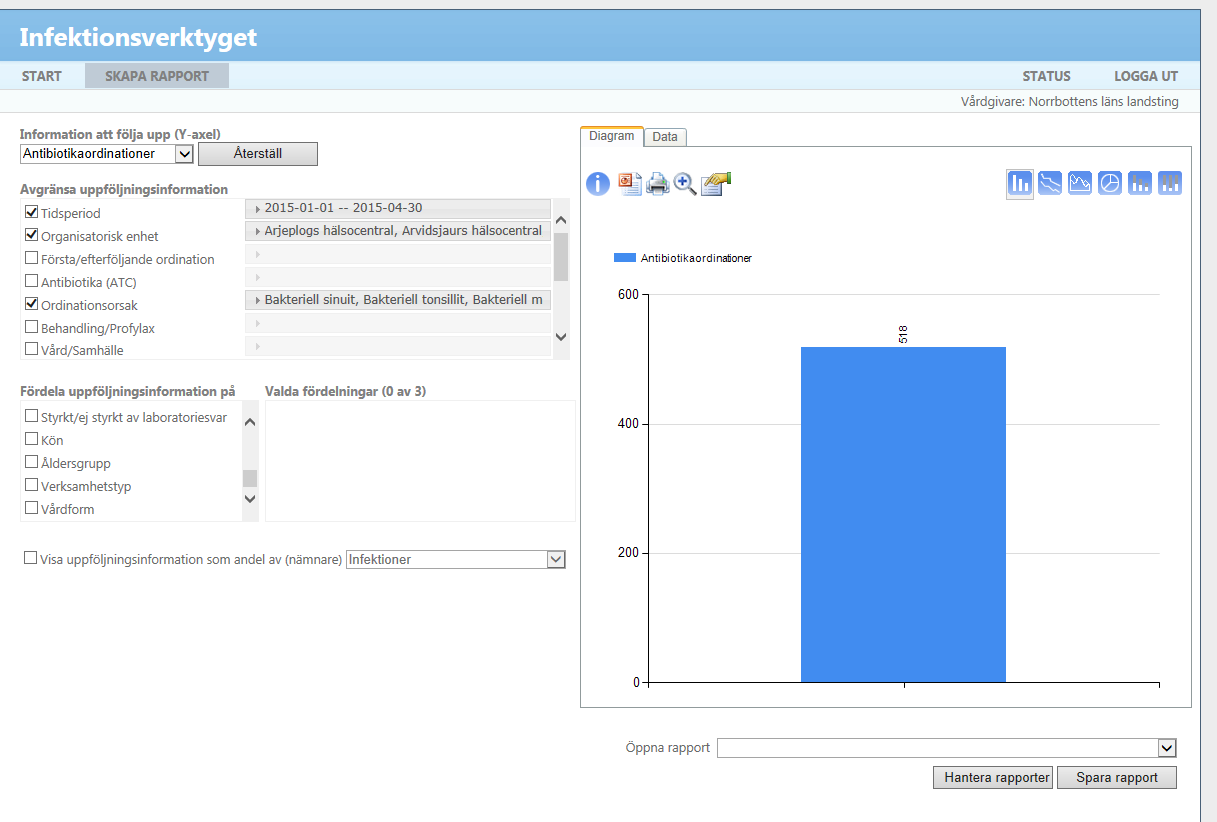 Antal vårdrelaterade infektioner fördelat per månad och infektionstyp i staplat stapeldiagram
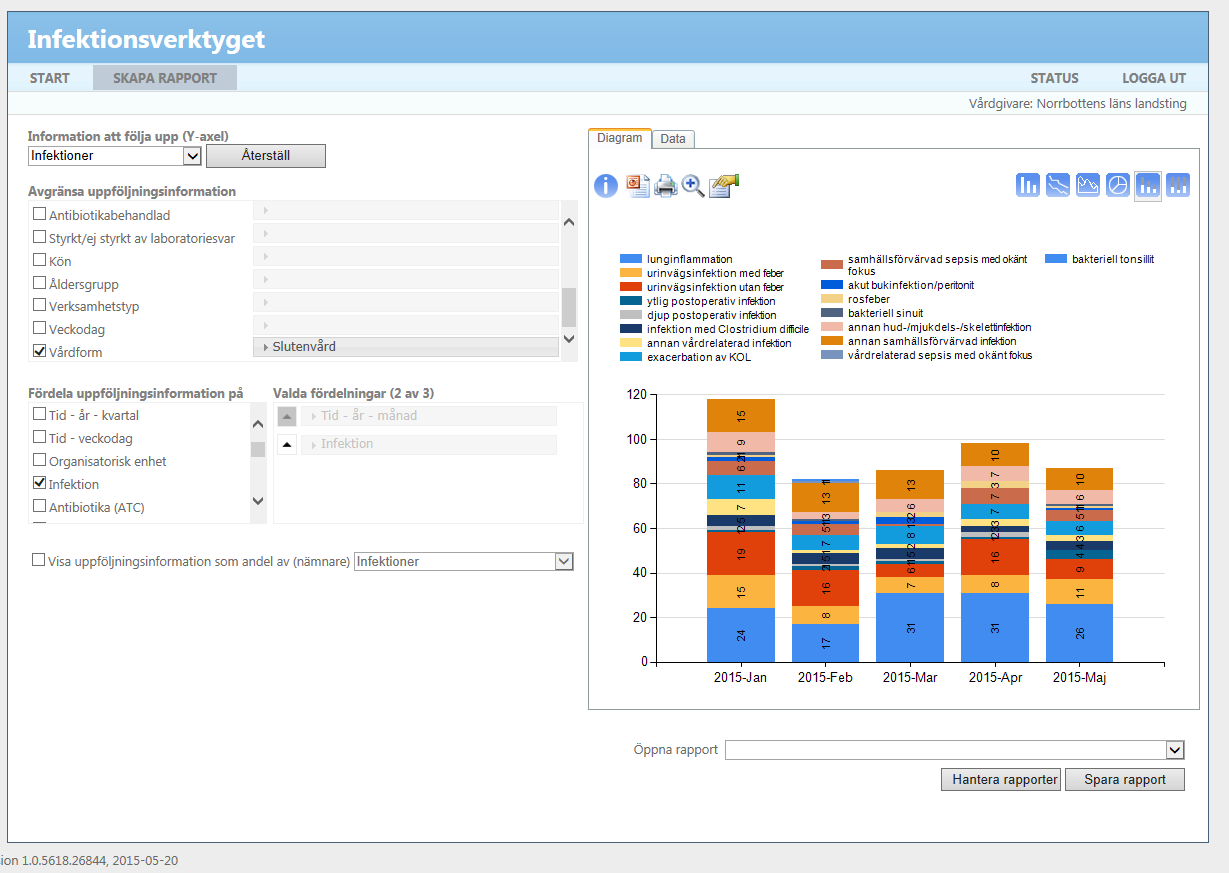 Infektioner på X-axeln istället för månaderna
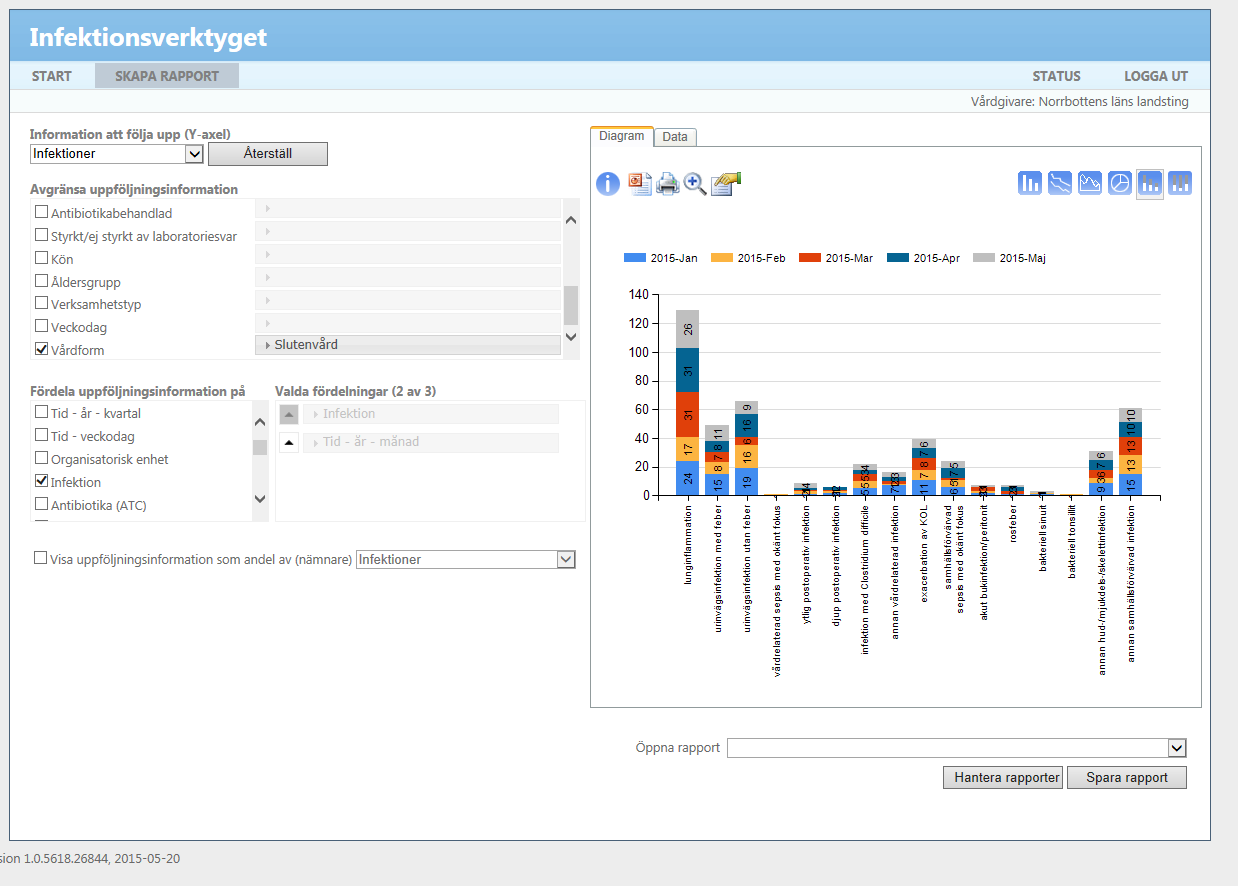 Pila upp infektion
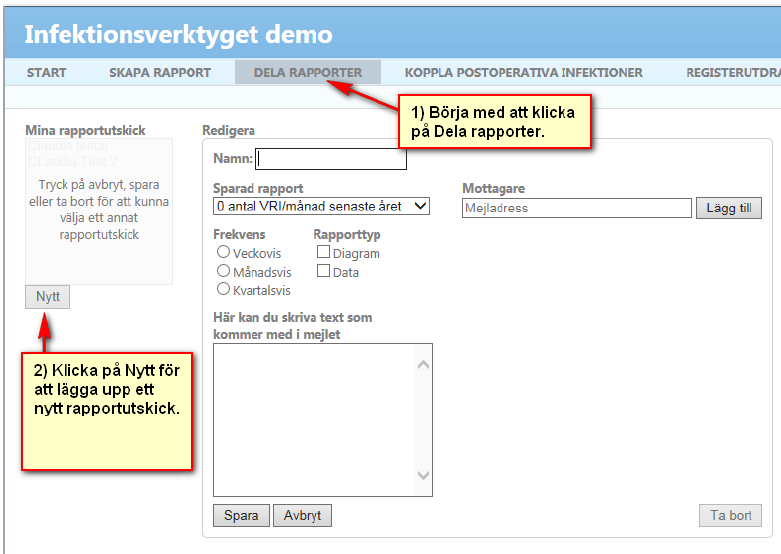 Dela ut sparade rapporter via mail
Rapporterna skickas utpå morgonen, efter vald frekvens
Veckovis: varje måndag
Månadsvis: den 1:a varje månad
Kvartalsvis: den 1:a varje kvartal
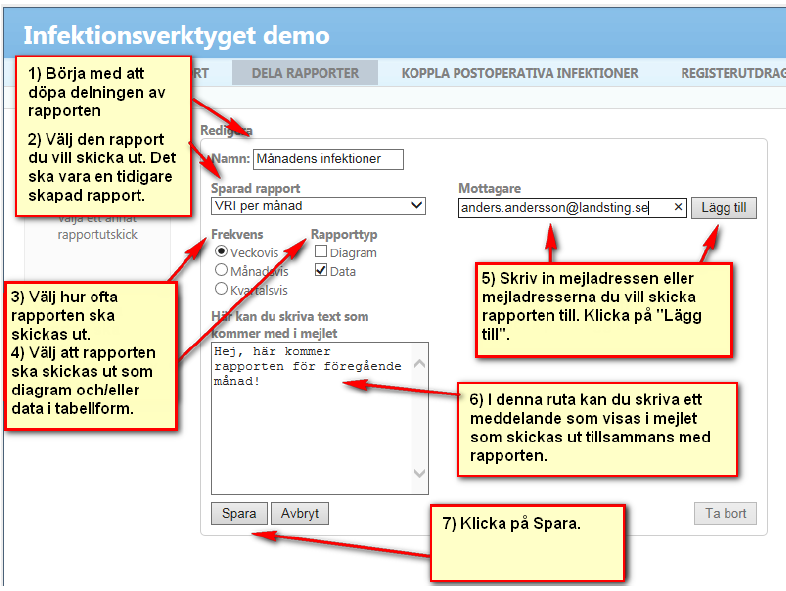